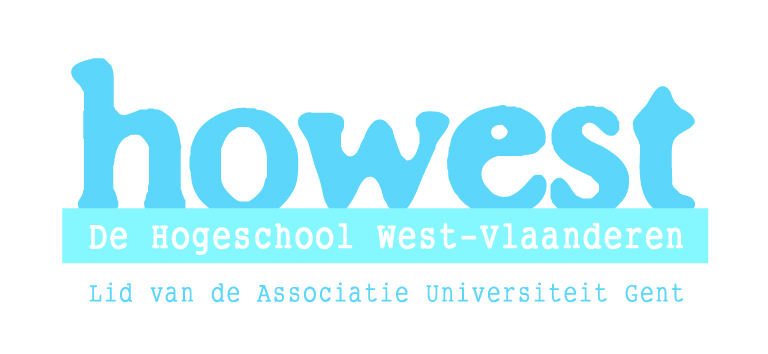 TAAL@BaTP
Lien Van Eynde- Petra Casselman
Situering
Taal in Ba TP
Aaahhh… we krijgen de kriebels van …
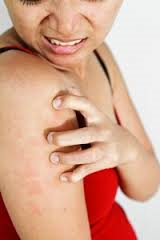 die/dat
jou/jouw
hen/hun
m’n/men
lidwoorden (de, het, een)
 ‘die’ – ‘dat’, maar ook ‘wat’

mijn – m’n – men

jou/jouw – u/uw

Word/wordt
‘Aangezien 'wordt' vaker voorkomt dan 'word', schreven de leerlingen vaker 'wordt' dan 'word'
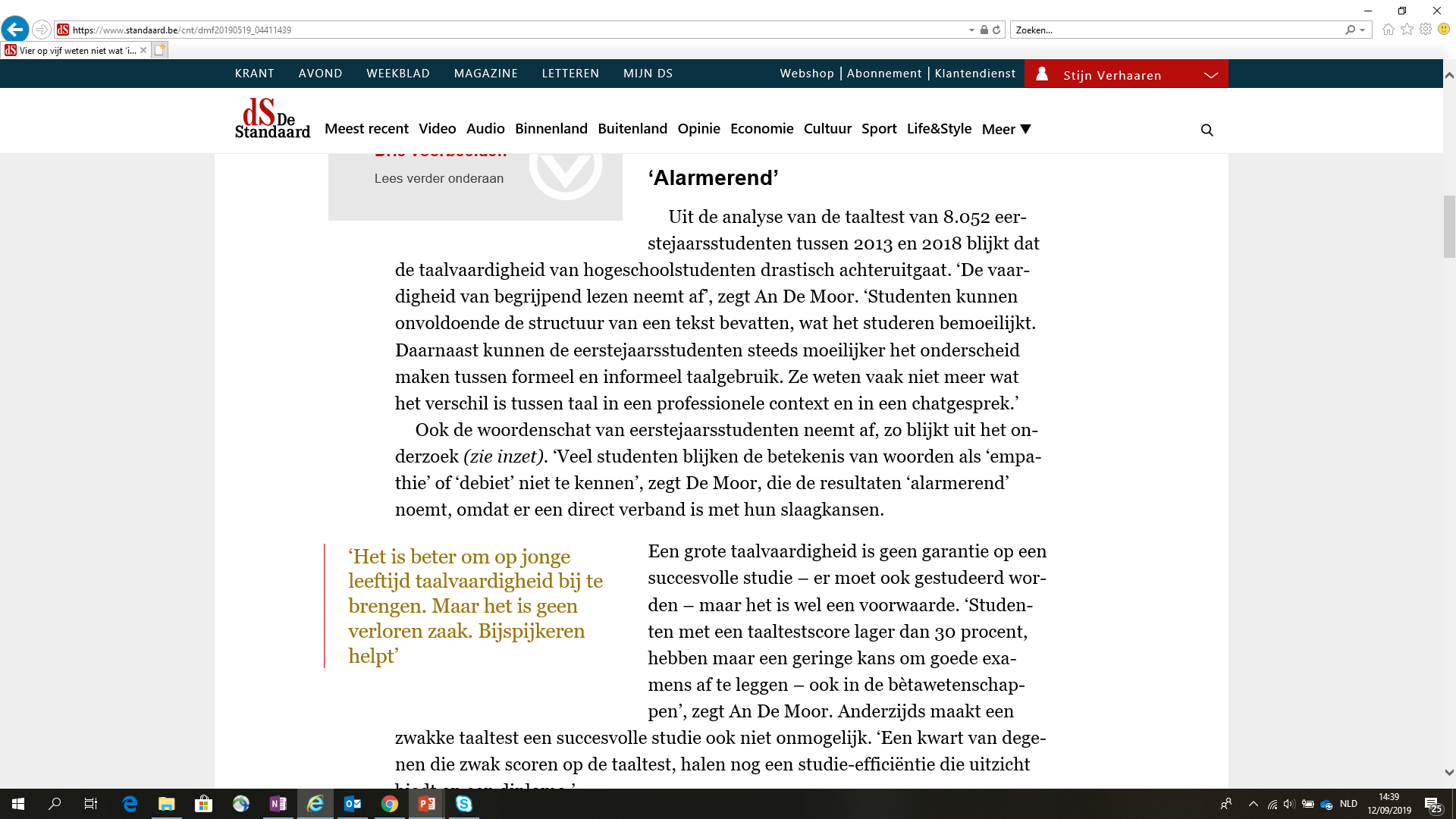 https://www.standaard.be/cnt/dmf20190519_04411439
24/09/2019
5
Hoe? Wat? Waar?
1. Afzonderlijk onderdeel van OLOD ‘Professioneel Handelen’

2. Reflecteren over taal in reflectieportfolio in OLOD zie ‘Professioneel Handelen- Reflectievaardigheden

3. Taal in de andere OLOD’s
Taal in Professioneel Handelen
Overzicht
Professioneel Handelen
50 % Gespreksvaardigheden
30% Reflectievaardigheden
20% Taalvaardigheden
Breekpunt: Ethisch Handelen
24/09/2019
Voettekst
8
Structuur
24/09/2019
Voettekst
9
Taaltips op de infosite TP
24/09/2019
Voettekst
10
Taaltips op de infosite Toegepaste Psychologie
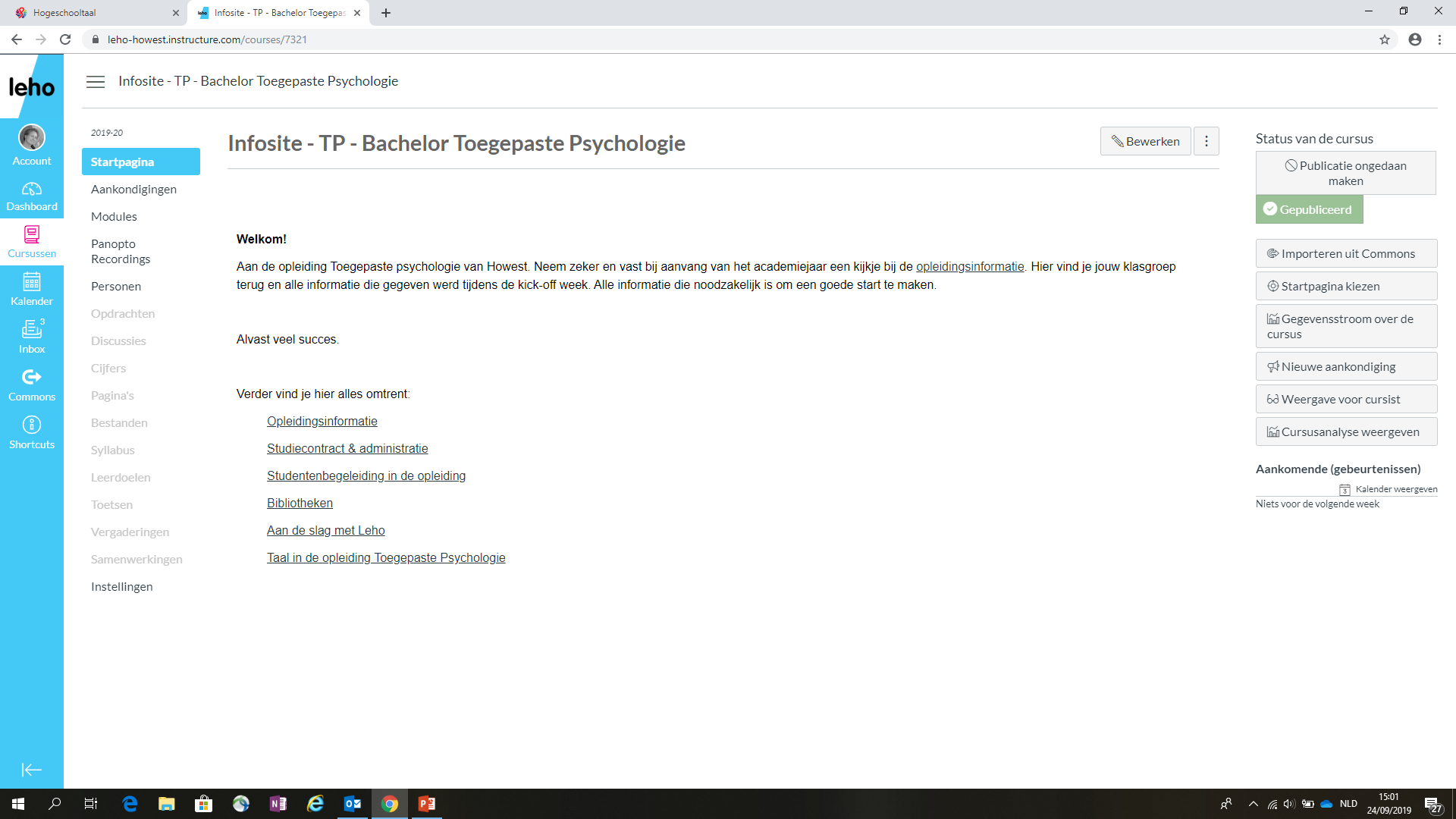 Modules
	Taalbeleid en taalondersteuning

E-mail charter
Examens afleggen
Spelling- grammatica websites
Woordenboeken
…
24/09/2019
Voettekst
11
‘Hogeschool Taal’ (HST)
24/09/2019
Voettekst
12
Het programma HST (HogeschoolTaal)
= oefen- en testprogramma

Taal DNA test = oefening
Nulmeting taal (donderdag 3 oktober)
2 formatieve tests
2 summatieve tests
24/09/2019
Maak kennis met Howest
13
Het programma HST (HogeschoolTaal)
1. Vraag je account aan

https://www.academicsoftware.eu
Daar geef je je gebruikersnaam en logingegevens in van Howest.

Je klikt op de tool ‘hogeschooltaal’.
24/09/2019
Voettekst
14
Het programma HST (HogeschoolTaal)
2.1 Vraag je account aan

Bij technische problemen, mailen naar info@signpost.be en vermelden in de onderwerpregel Hogeschooltaal.
Reken daartoe op een drietal werkdagen. 
Je kunt daarna gewoon aan de slag.
24/09/2019
Voettekst
15
Het programma HST (HogeschoolTaal)
2.2.Bepaal je TaalDNA

Maak de 101 oefeningen die je DNA bepalen

Download de resultaten en sla ze op.
24/09/2019
Voettekst
16
Hier kan je de resultaten downloaden en opslaan
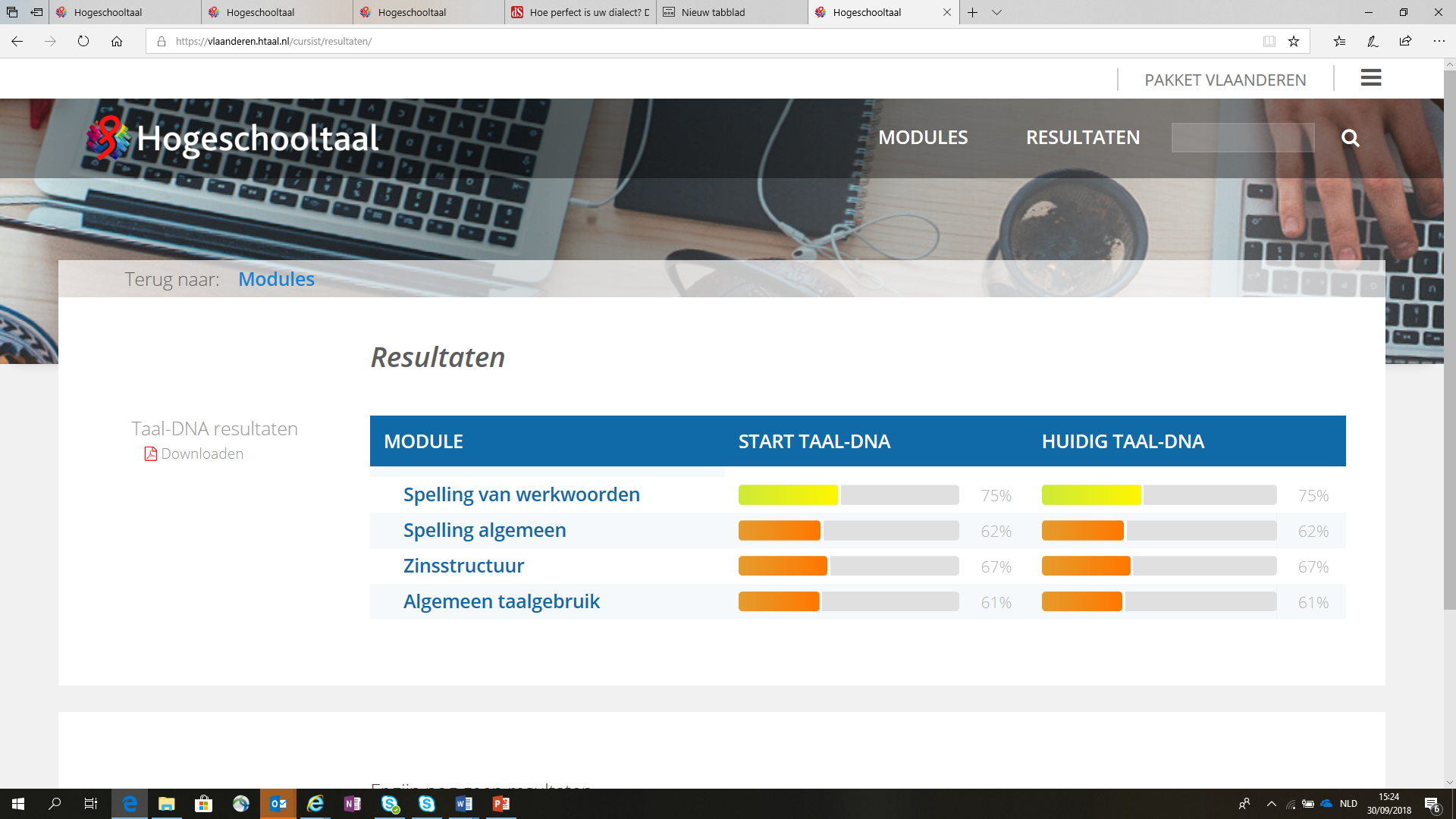 Nulmeting Taal
Test op 3 oktober 16u.
Iedereen verplicht aanwezig

Sla je resultaten op en reflecteer in je reflectieportfolio !!!!!!!!!
(zie ‘Professioneel Handelen: Reflectievaardigheden)
24/09/2019
18
Structuur
24/09/2019
Voettekst
19
Heb je minder dan 70% op je nulmeting Taal?
Kom naar de Taalworkshops

Workshop 1: Spelling werkwoorden en algemene spelling
Workshop 2: Zinsstructuur
Workshop 3: Algemeen taalgebruik 1
Workshop 4: Algemeen taalgebruik 2

(ook wie meer heeft dan 70 % is welkom )
24/09/2019
Voettekst
20
Structuur
24/09/2019
Voettekst
21
Heb je minder dan 70% op je Nulmeting Taal?
Vraag een Individueel consult 
 lien.van.eynde@howest.be
24/09/2019
Voettekst
22
Formatieve test
HST- Test invullen in week 6 van Blok A en week 6 van Blok C
Instructies via LEHO
Thuis invullen
70 % is een goed resultaat!
Let op! Dit bepaalt niet of je slaagt of niet op deze module: het is hulpmiddel voor de  reflectie!

Moeder, tante, nonkel, lief
24/09/2019
Voettekst
23
Structuur
24/09/2019
Voettekst
24
Summatieve test
HST- Test invullen in week 5 van Blok B en week 6 van Blok D
Instructies via LEHO
Tijdens hoorcollege te maken.
Aanwezigheid verplicht!
Resultaat van de eerste test is een voorlopige score
Eindscore in week 6 van blok D is doorslaggevend.
24/09/2019
Voettekst
25
Structuur
24/09/2019
Voettekst
26
Taal in de andere OLOD’s
Wat is het belang van taal in de andere OLOD’s?
Evaluatie taal in de andere OLOD’s
Taalwijzer rapporteren

20 % van de opdracht wordt gequoteerd op taal.
24/09/2019
Voettekst
28
Taal- Checklist
24/09/2019
Voettekst
29
Taal- Checklist
24/09/2019
Voettekst
30
http://weekvanhetnederlands.org/
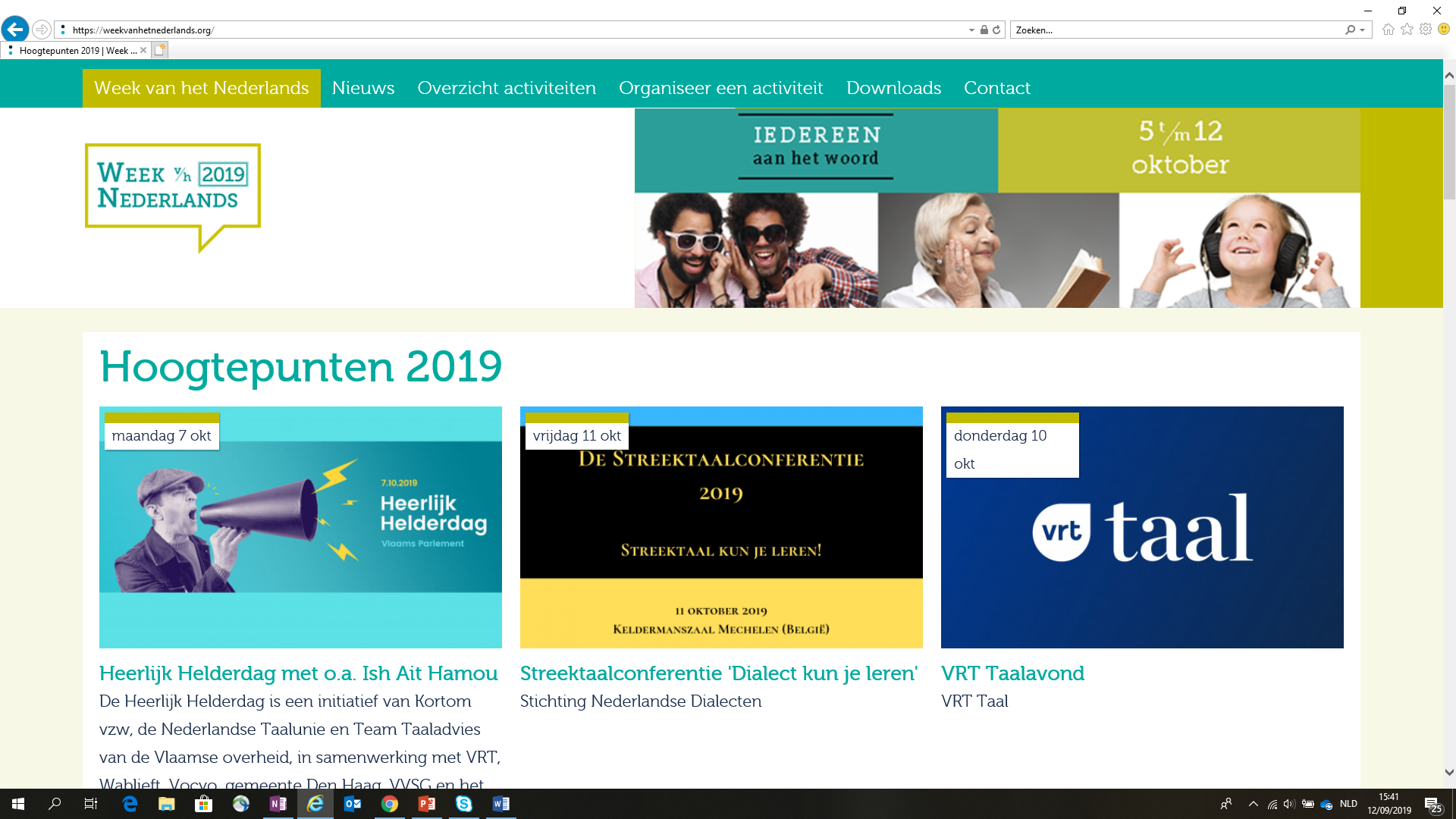 Vragen ? Opmerkingen? 
 taalcoach TP: lien.van.eynde@howest.be
24/09/2019
Voettekst
32